Chapter 1

Computing on Communication Networks Fitzek/Granelli/Seeling
On the Need of Computing in Future Communication Networks
Frank H.P. Fitzek, Patrick Seeling, Thomas Höschele, and Bruno Jacobfeuerborn
Evolution of Communication Networks
The evolution of telephone network architectures
The evolution of communication architectures
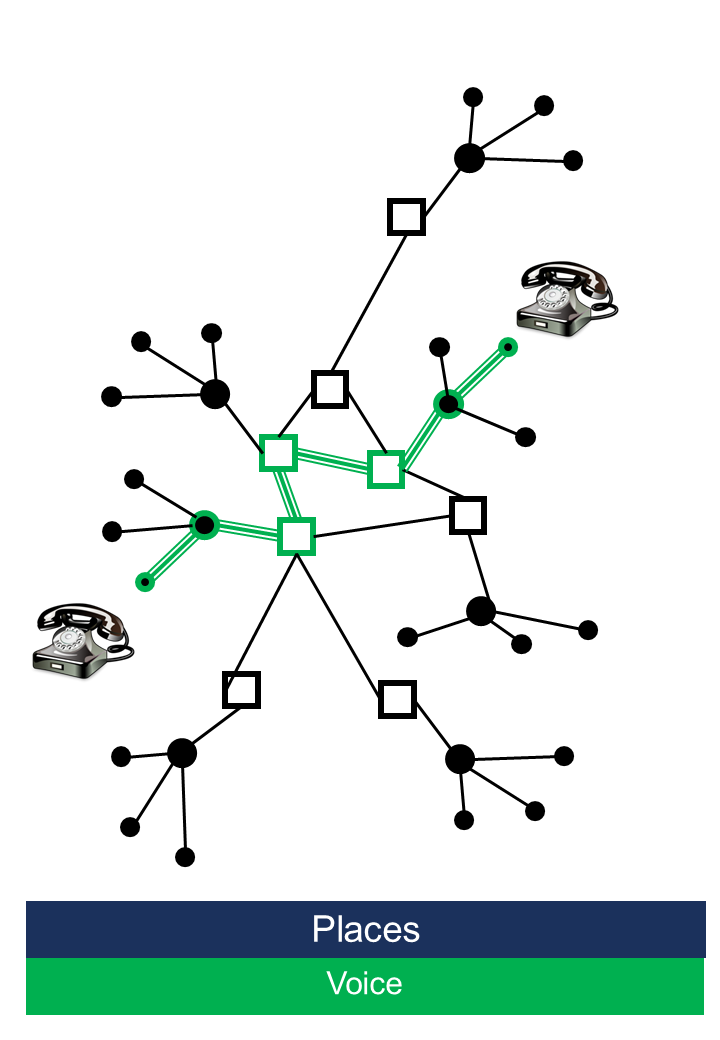 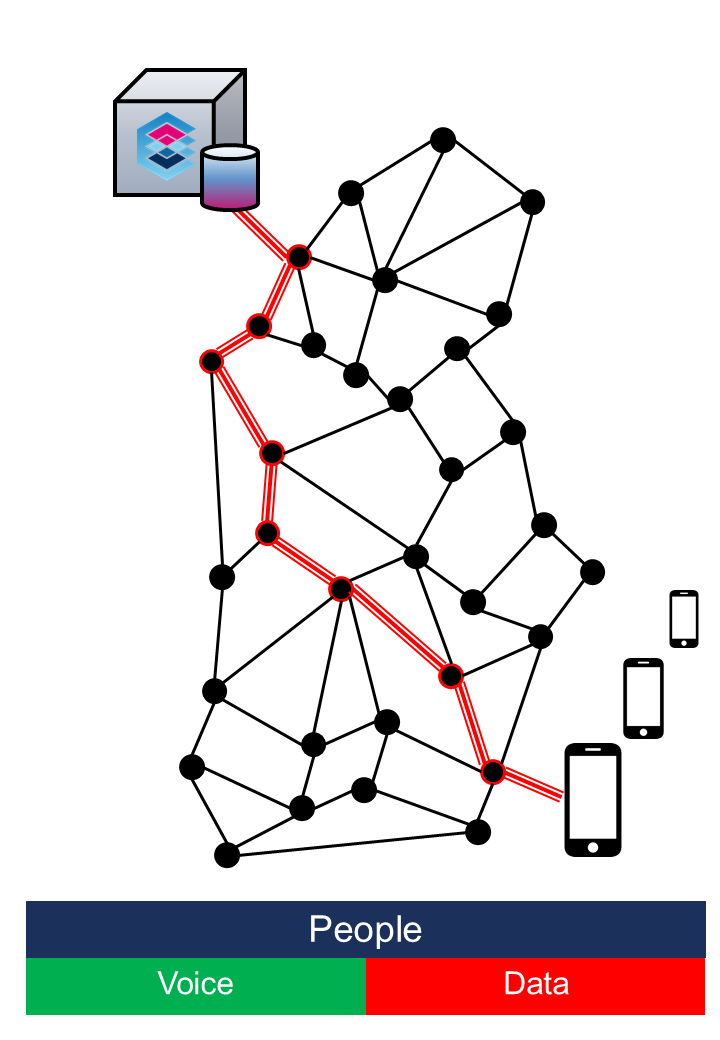 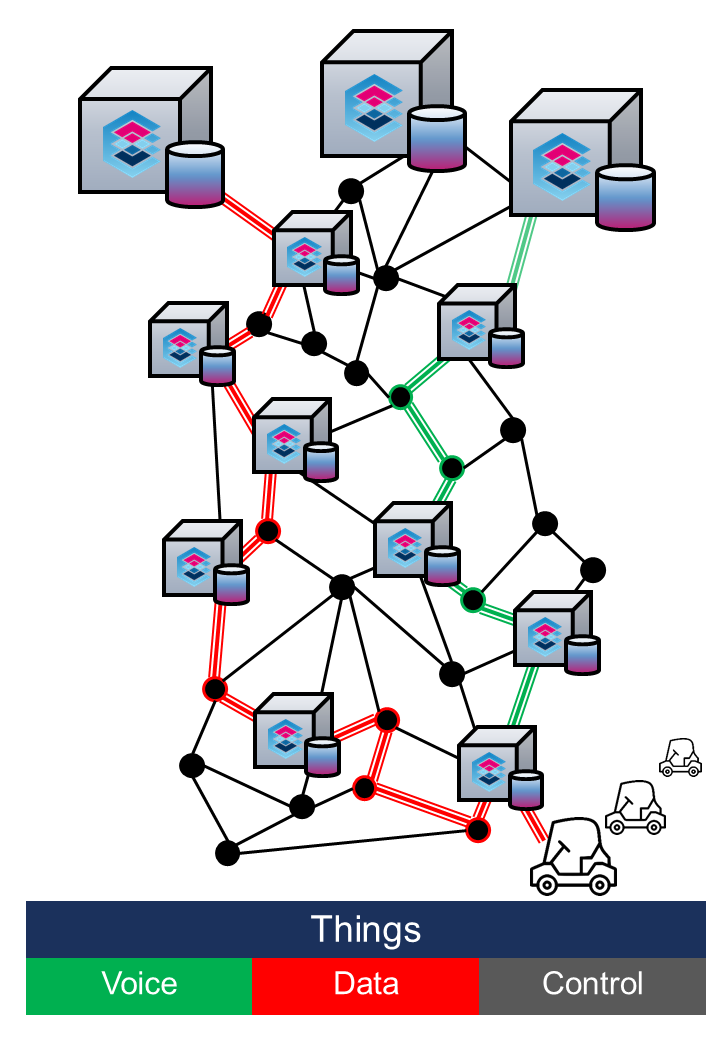 The evolution of cellular communication systems
The 5G Communication System
The 5G Atom
The 5G Atom use cases: Connected autonomous cars platooning example
The 5G Atom use cases: Connected autonomous cars crossing scenario
The 5G Atom use cases: Connected autonomous cars Barcelona example
The 5G Atom use cases: Example network architecture in Industry 4.0
The 5G Atom use cases: Industry 4.0 training or remote control of robots in a virtual room
The 5G Atom use cases: Agriculture 4.0 machinery platooning with small machines
The 5G Atom use cases: Virtual power plant model for the smart energy grid
The 5G Atom use cases: Tactile Internet
5G Atom: Technical requirements - latency
5G Atom technical parameters and use cases
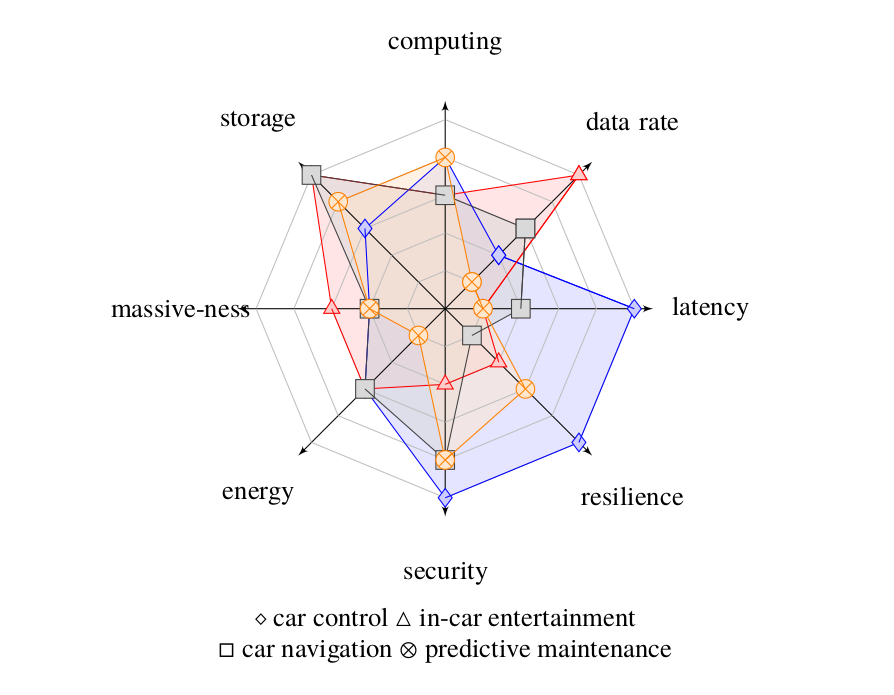 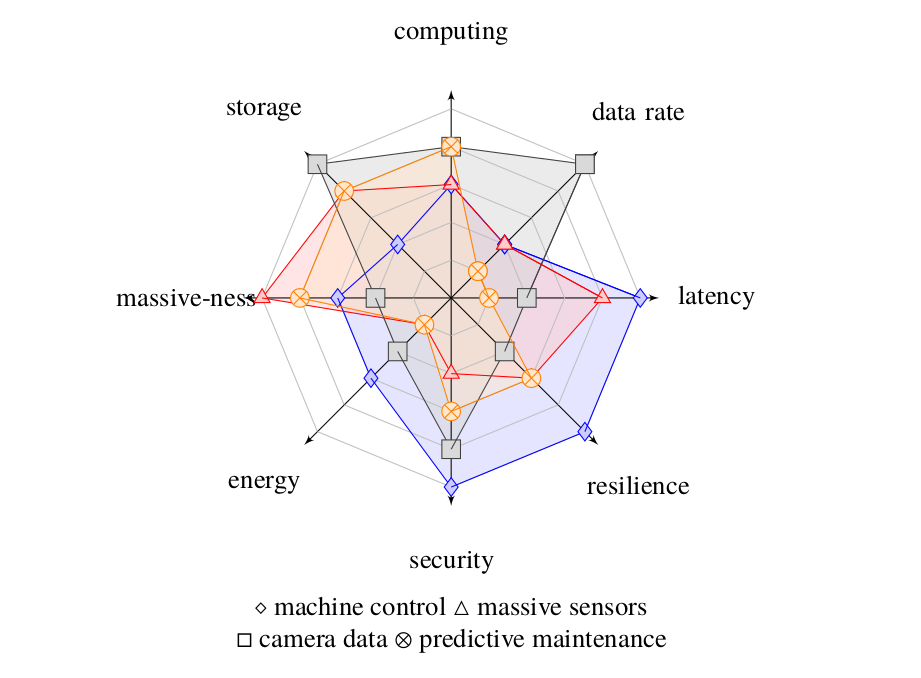 5G Atom technical parameters and use cases
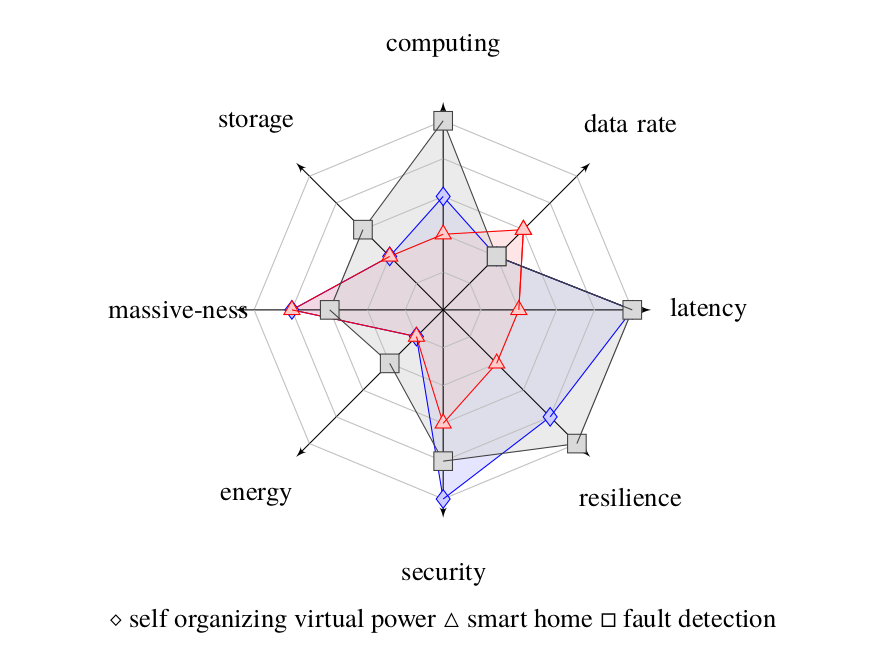 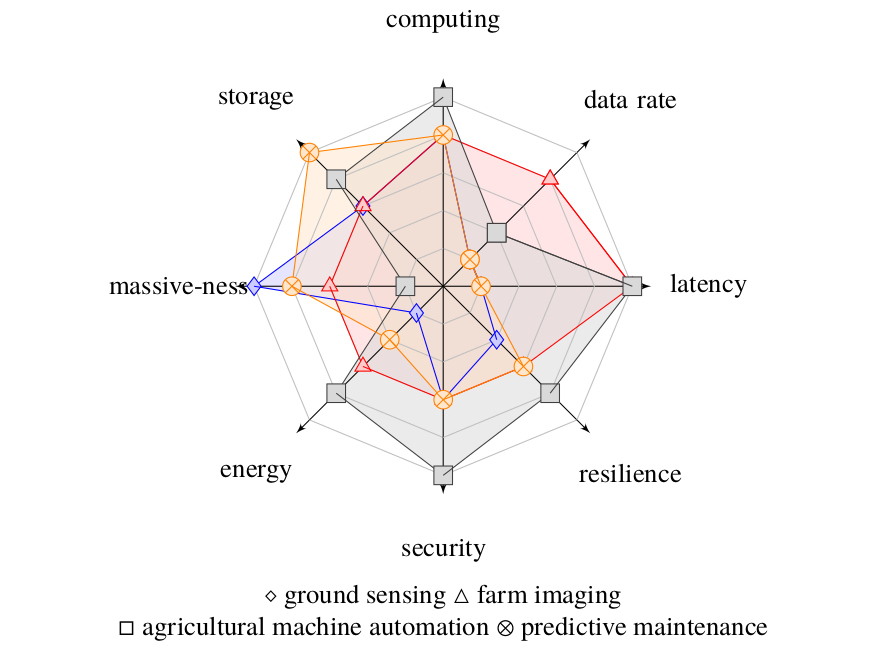 5G Atom technical parameters and use cases
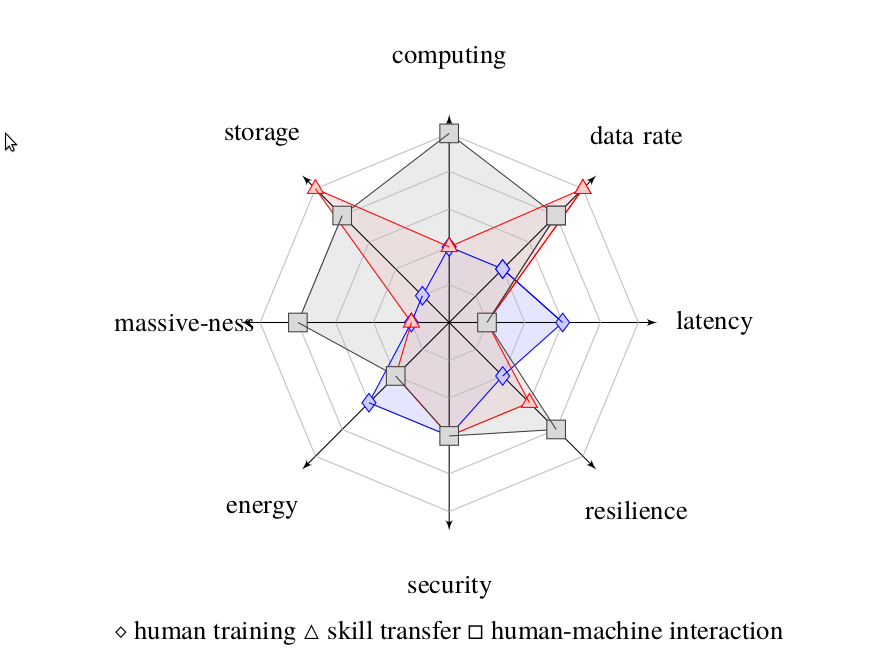 The 5G Atom concepts: The trade-off between throughput and latency
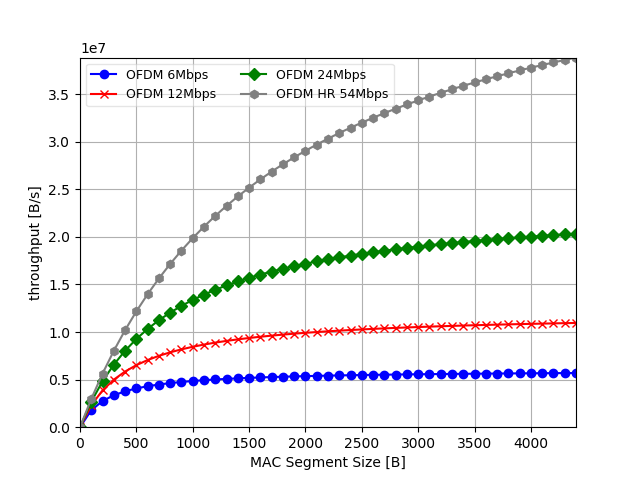 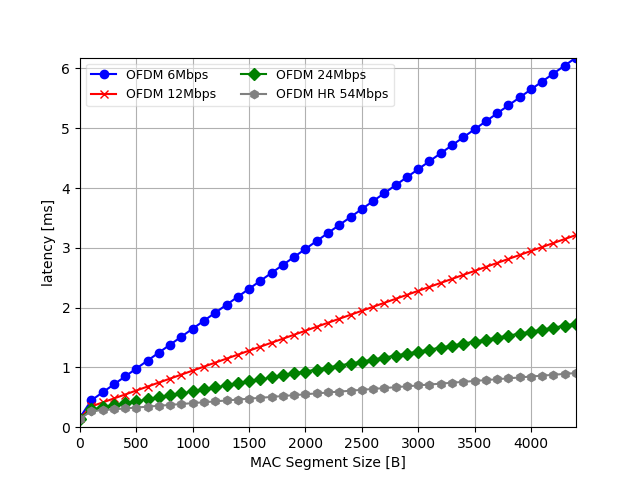 The 5G Atom concepts: Meshmerize (multi-path) vs. B.A.T.M.A.N. (single-path) demonstrator
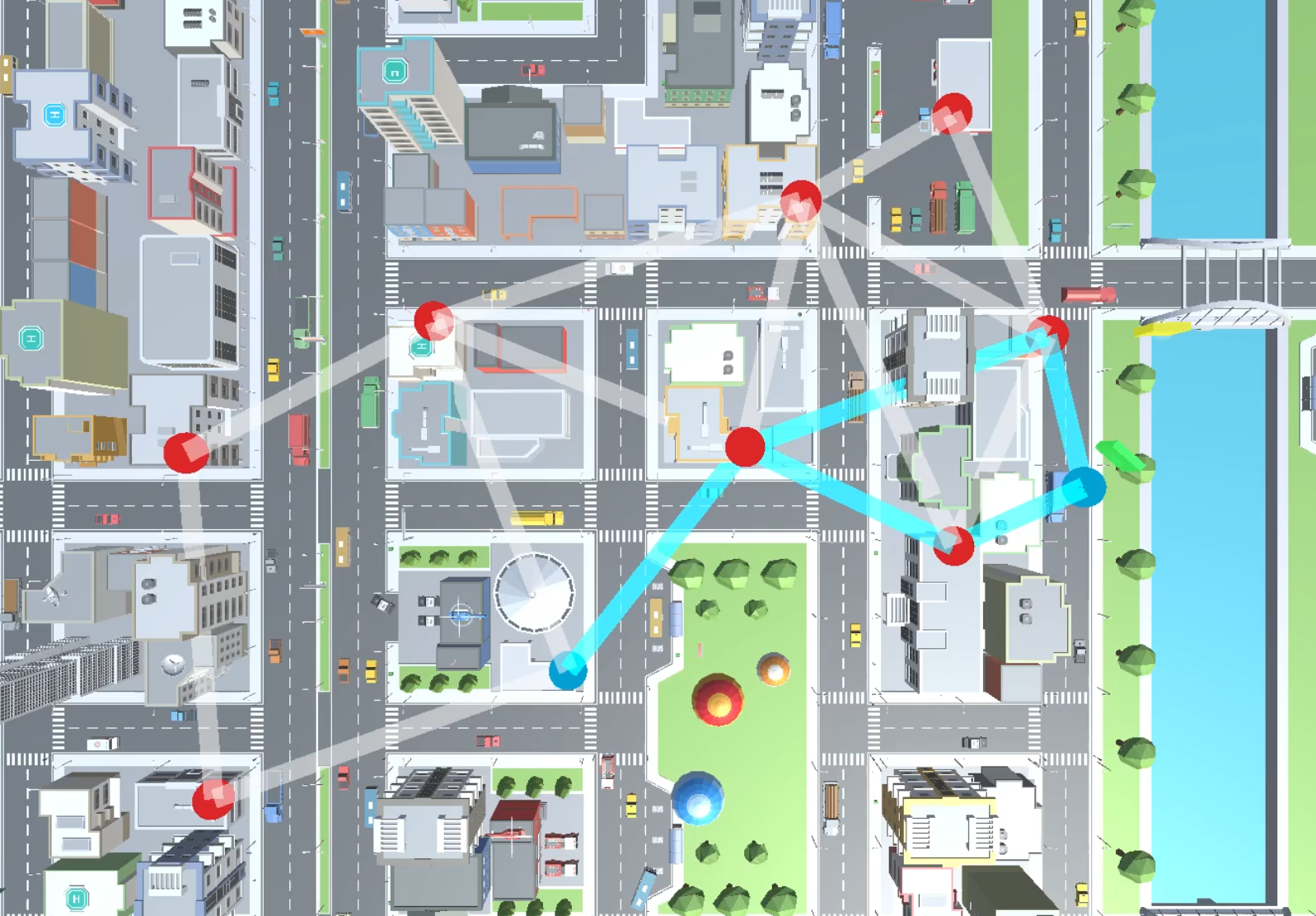 The 5G Atom concepts: Multi-path examples conveying six packets
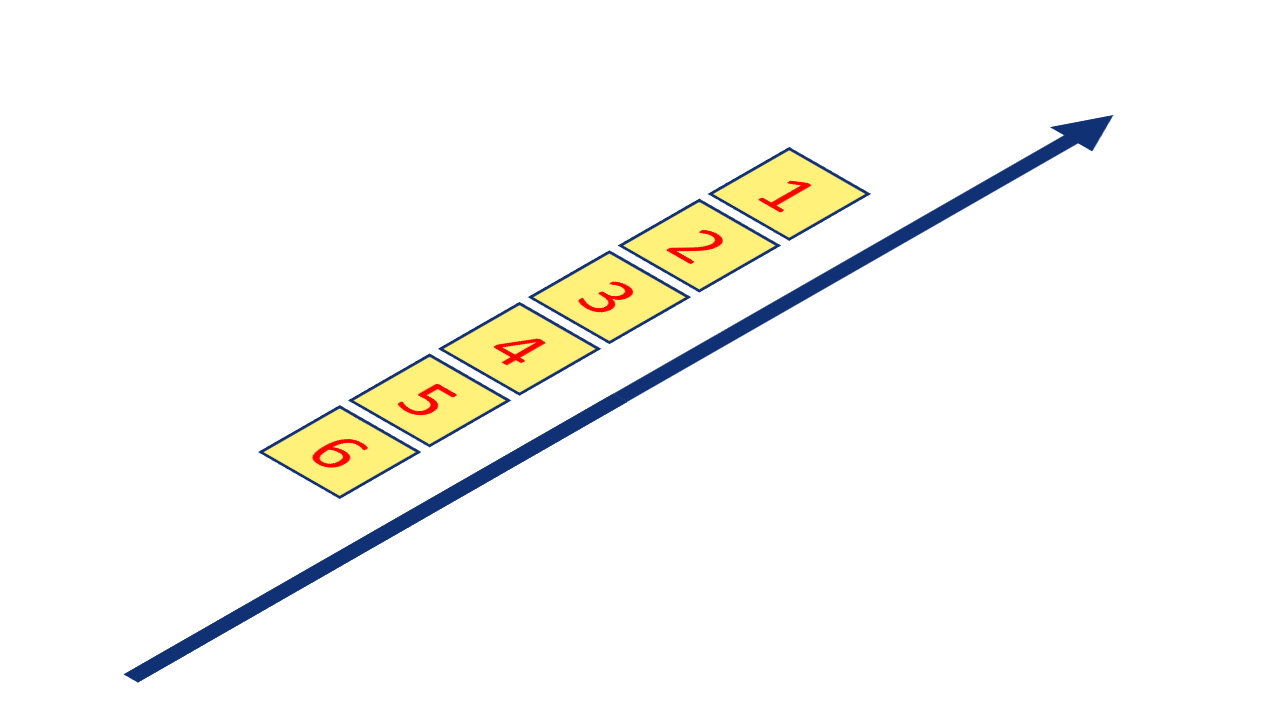 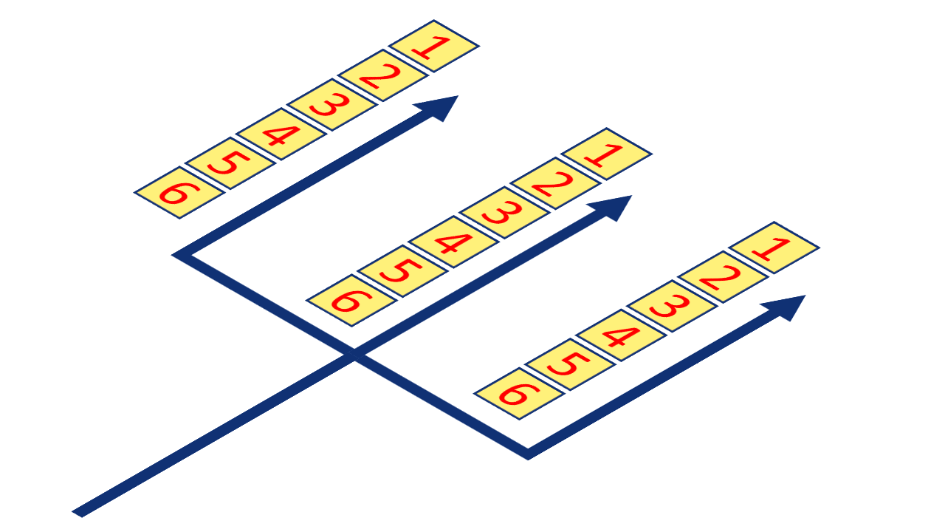 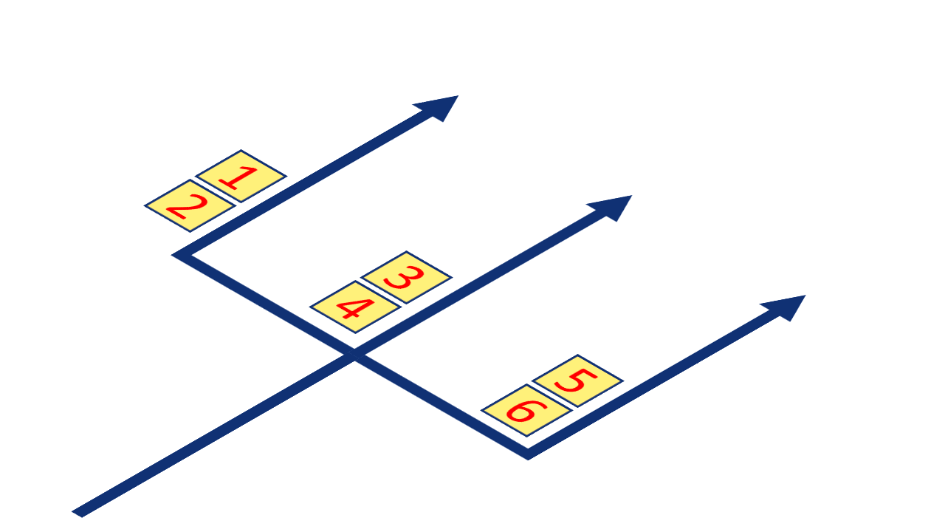 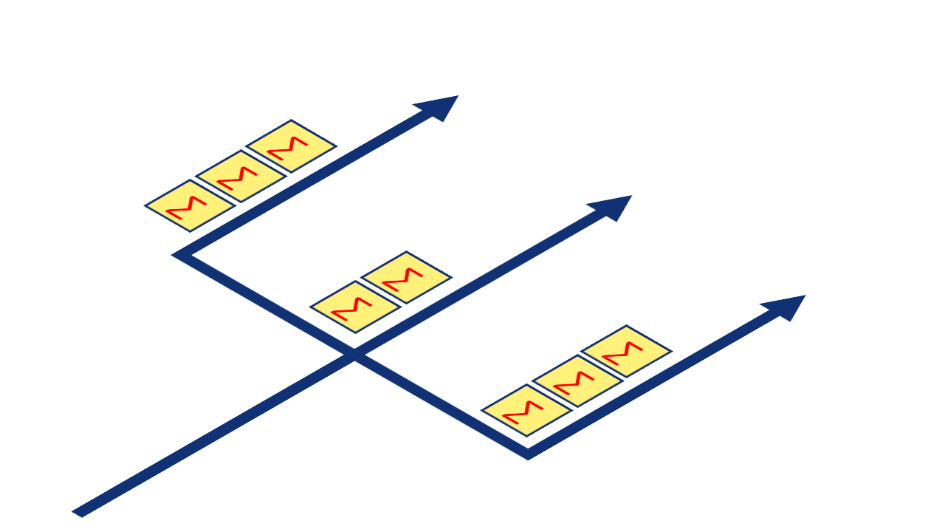 The 5G Atom concepts: Combination of multi-path and mesh communication system in an Industry 4.0 environment
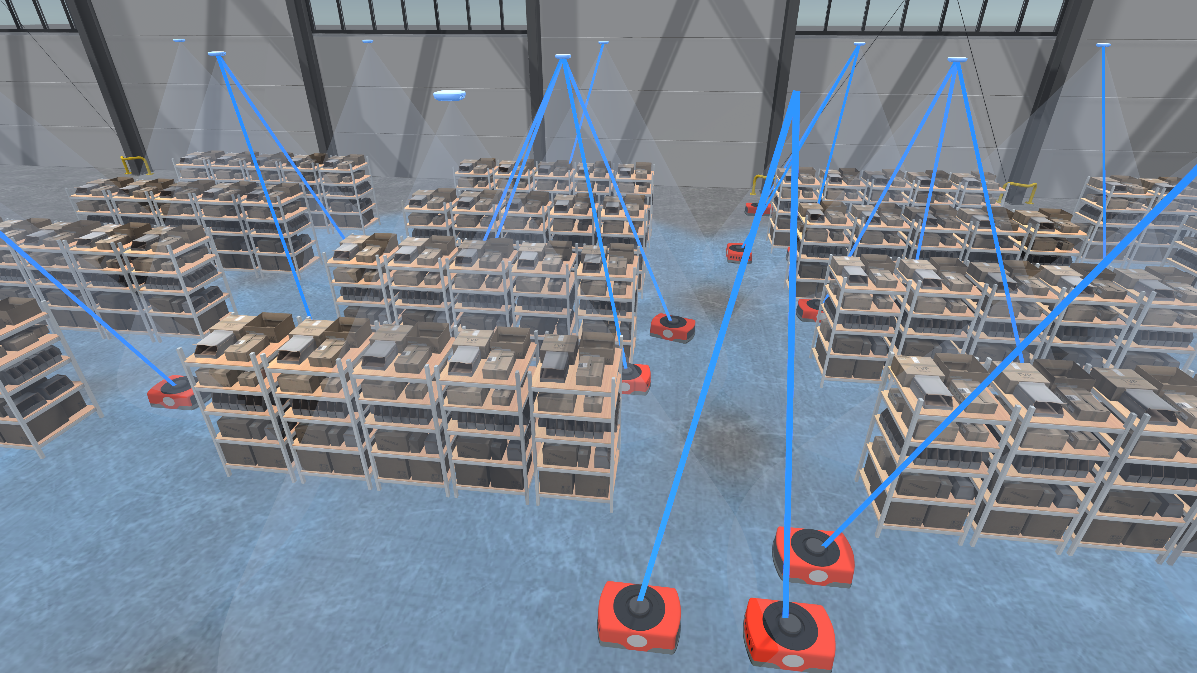 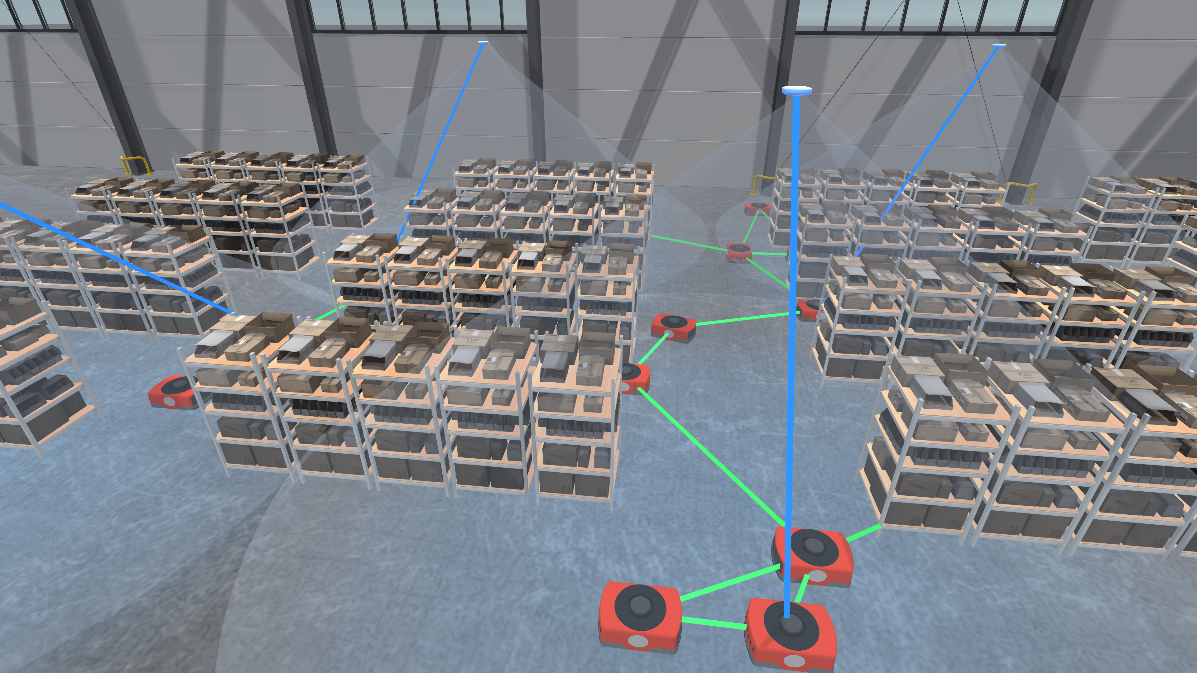 The 5G Atom concepts: Network slicing
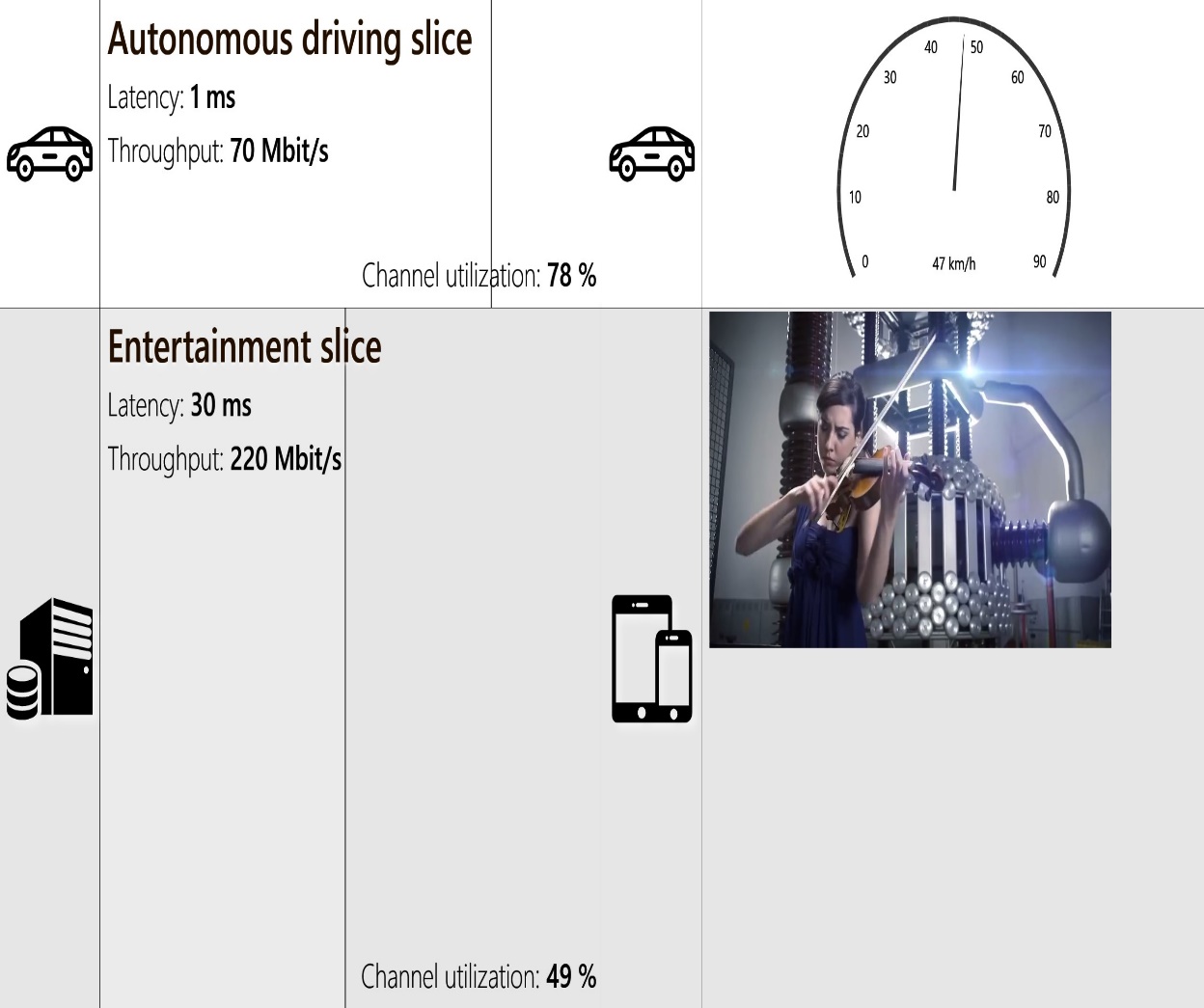 The 5G Atom concepts: Hierarchical Mobile Edge Cloud (MEC)
Softwarization: The Game Changer for Network Operators
The 5G Atom game changer: Softwarization in the cloud and in mobile devices
The 5G Atom game changer: Softwarization future